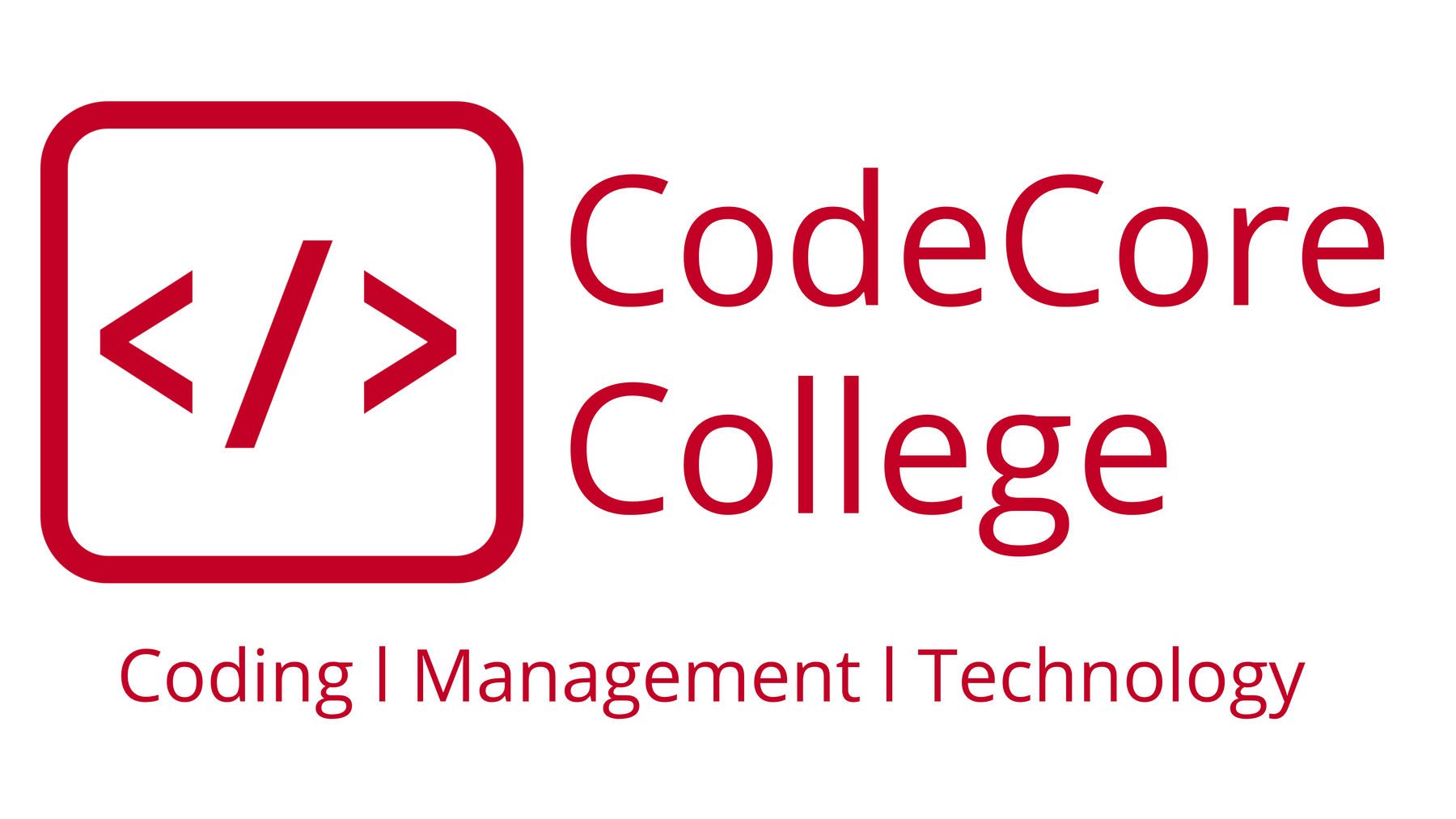 INNOVATE . CREATE . GO LIVE
FOUNDED IN 2008
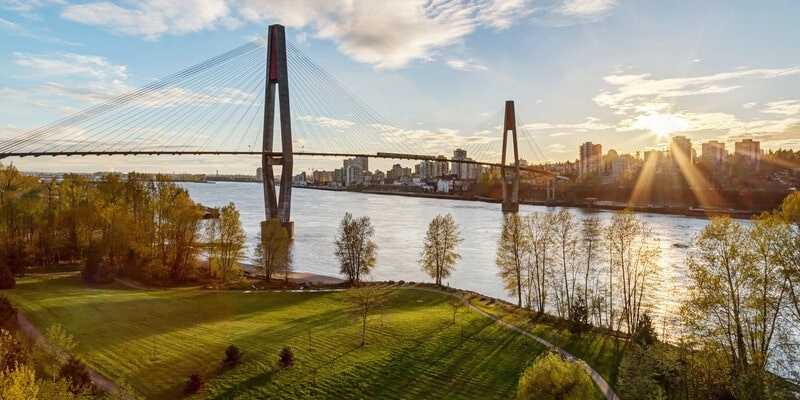 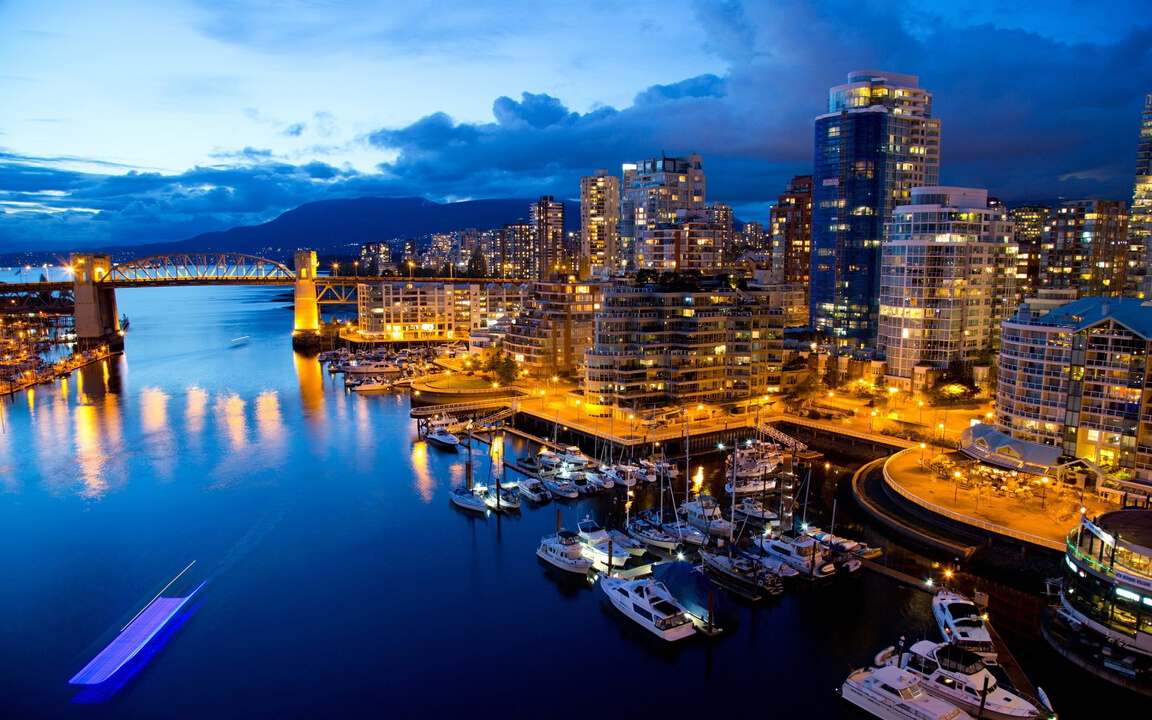 DESIGNATED LEARNING INSTITUTE
96% PLACEMENT RATE
250+ HIRING PARTNERS
UNIVERSITY TRANSFERS & CO-OP PROGRAMS
INDUSTRY-ORIENTED PROGRAMS
NEW WESTMINSTER
Our City
GREATER VANCOUVER TECH
Our Community
LEARN FROM THE INDUSTRY EXPERTS
"Vancouver-The New Tech Hub"
-Bloomberg Business
DEDICATED STAFF FOR JOB SUPPORT
TA SUPPORT FOR STUDENTS
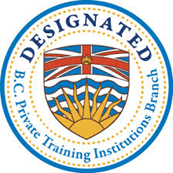 PTIB Designation - BC Government
Designation is associated with a higher level of quality (PTIB Website)
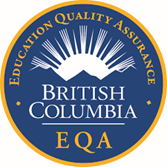 Education Quality Assurance
Have met government-recognized standards and offer consumer protection
ACCREDITATIONS
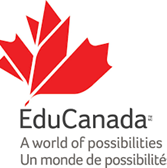 EduCanada Branding
Canada's high value international education brand
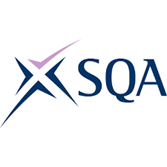 Scottish Qualifications Authority
International Level of Accreditation
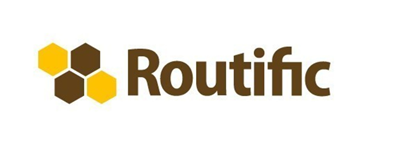 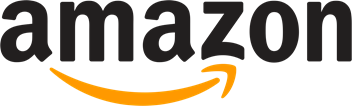 OUR HIRING PARTNERS
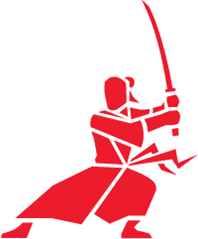 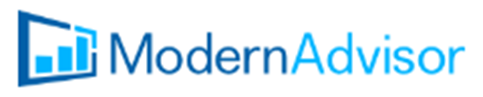 We work closely with our corporate partners to ensure we provide them with the talent they need.
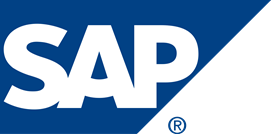 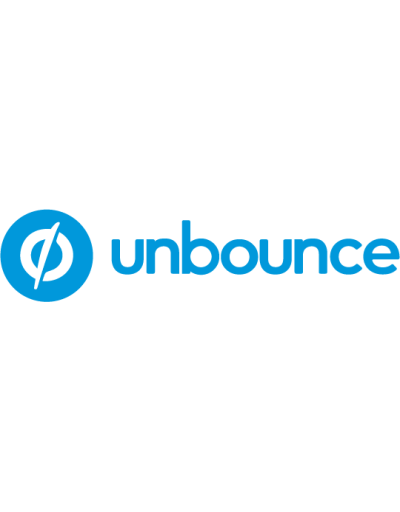 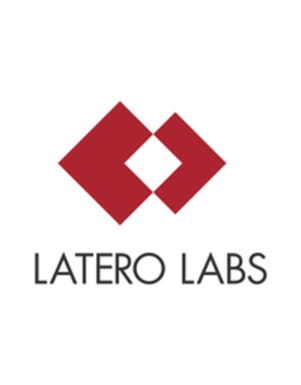 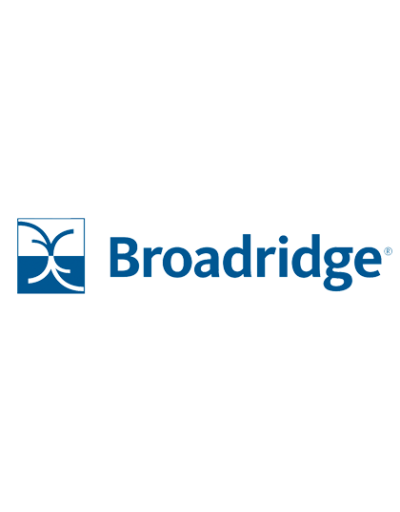 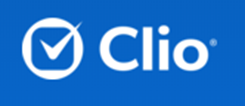 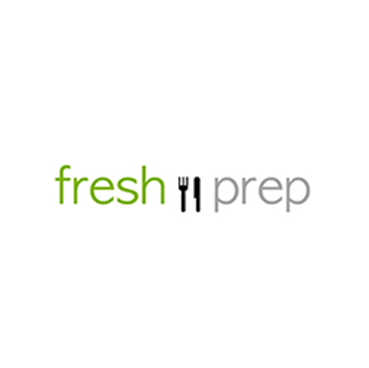 PROGRAMS
ADVANCED DIPLOMA IN COMPUTING SOFTWARE DEVELOPMENT
with/without co-op
WEB APPLICATION DEVELOPMENT DIPLOMA
with/without co-op
WEB APPLICATION DEVELOPMENT BOOTCAMP
with/without co-op
ADVANCED DIPLOMA IN BUSINESS
with/without co-op
Students will build the understanding of modern business strategies and practices they need to succeed in business
This program delivers training on trending topics in the IT industry to help students succeed as a software developer
Intensive Training with contemporary programming languages and tools.
Start with the basics of computing to as close to a pro as we can get you in a classroom.
MORE AFFORDABLE TUITION
SMALL CLASS SIZES
BENEFITS OF UNIVERSITY TRANSFERS
GREATER ACCESS TO INSTRUCTORS
RELAXED ENTRANCE REQUIREMENTS
ADAPT TO UNIVERSITY-LEVEL ACADEMICS
TAKE ADVANCED COURSES REQUIRED BY DEGREE
CHOOSE THE RIGHT CAREER PATH
EXPLORE YOUR ACADEMIC INTERESTS
HANDS-ON LEARNING
INTERNATIONAL STUDENTS- BE A RECOGNIZED UNIVERSITY GRADUATE
GAIN PRACTICAL EXPERIENCE
FLEXIBLE START DATES
GAIN VALUABLE CANADIAN WORK EXPERIENCE
GET PAID AND SUPPORT YOURSELF
MAKE INDUSTRY CONTACTS-NETWORKING
BENEFITS OF CO-OP PROGRAMS
PERMANENT JOB PLACEMENT OPPORTUNITY
EMPLOYERS DEMAND JOB READY GRADUATES
EXPLORE CAREER OPTIONS & RIGHT PATH
CLAIM POINTS IN PNP WITH CO-OP WORK HOURS
20 HOURS OFF CAMPUS WORK STILL AVAILABLE
INTERNATIONAL STUDENTS- BE A JOB READY CANDIDATE
HANDS-ON LEARNING AND ENHANCE SKILLS
CO-OP PLACEMENT EMPLOYERS WANT MORE HOURS PER WEEK
ADVANCED DIPLOMA IN BUSINESS
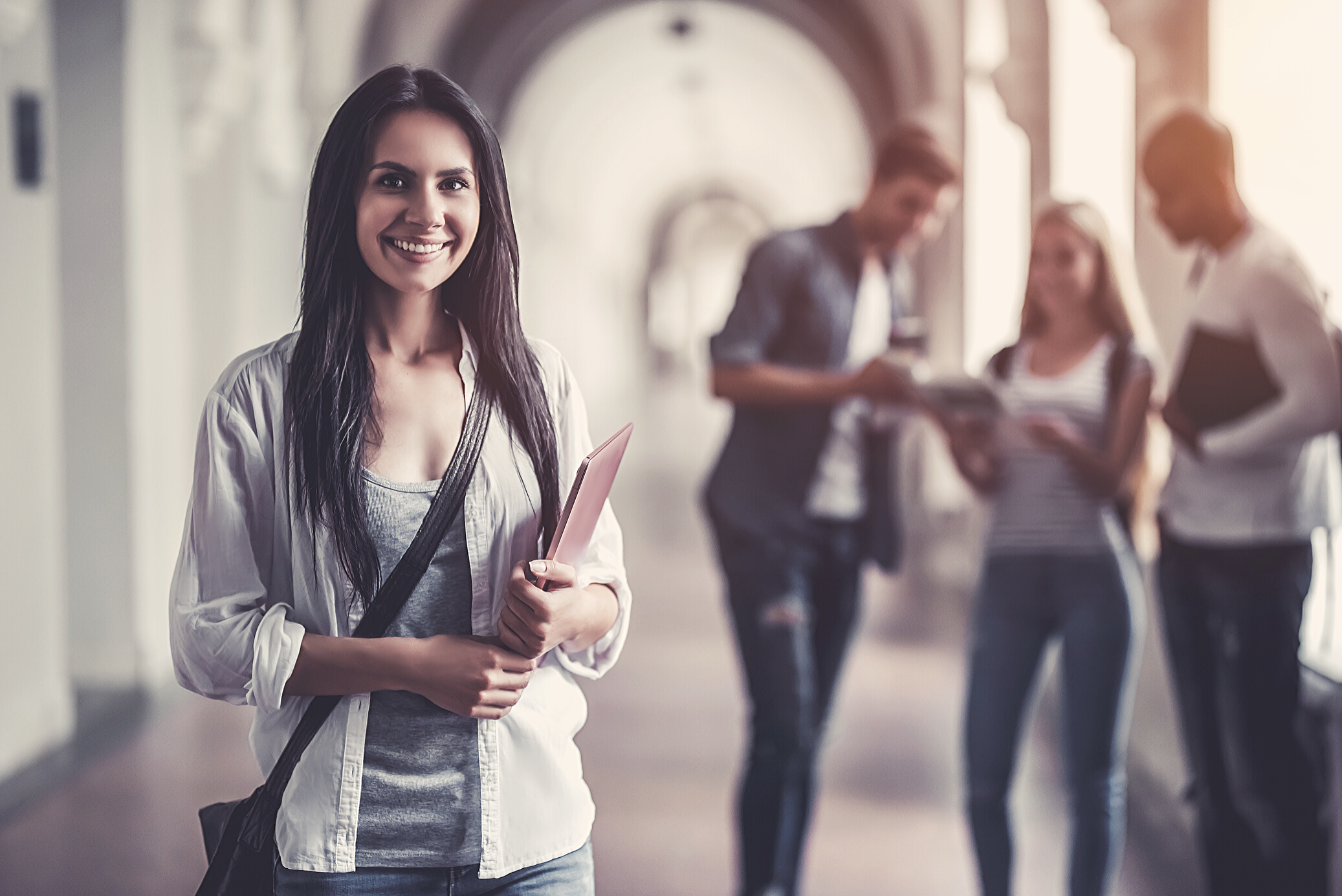 DURATION- 2 YEARS
A comprehensive business program which focuses on administration, leadership/personal development, and business theory.
UNIVERSITY TRANSFER
Associate Degree- UCW                                                                                        
Bachelor Degree- UCW, RRU, TWU, UPEI and 250 partners worldwide
TUITION FEE
$14,500 per year
INTAKES
January, May, September, November
ADVANCED DIPLOMA IN BUSINESS- WITH CO-OP
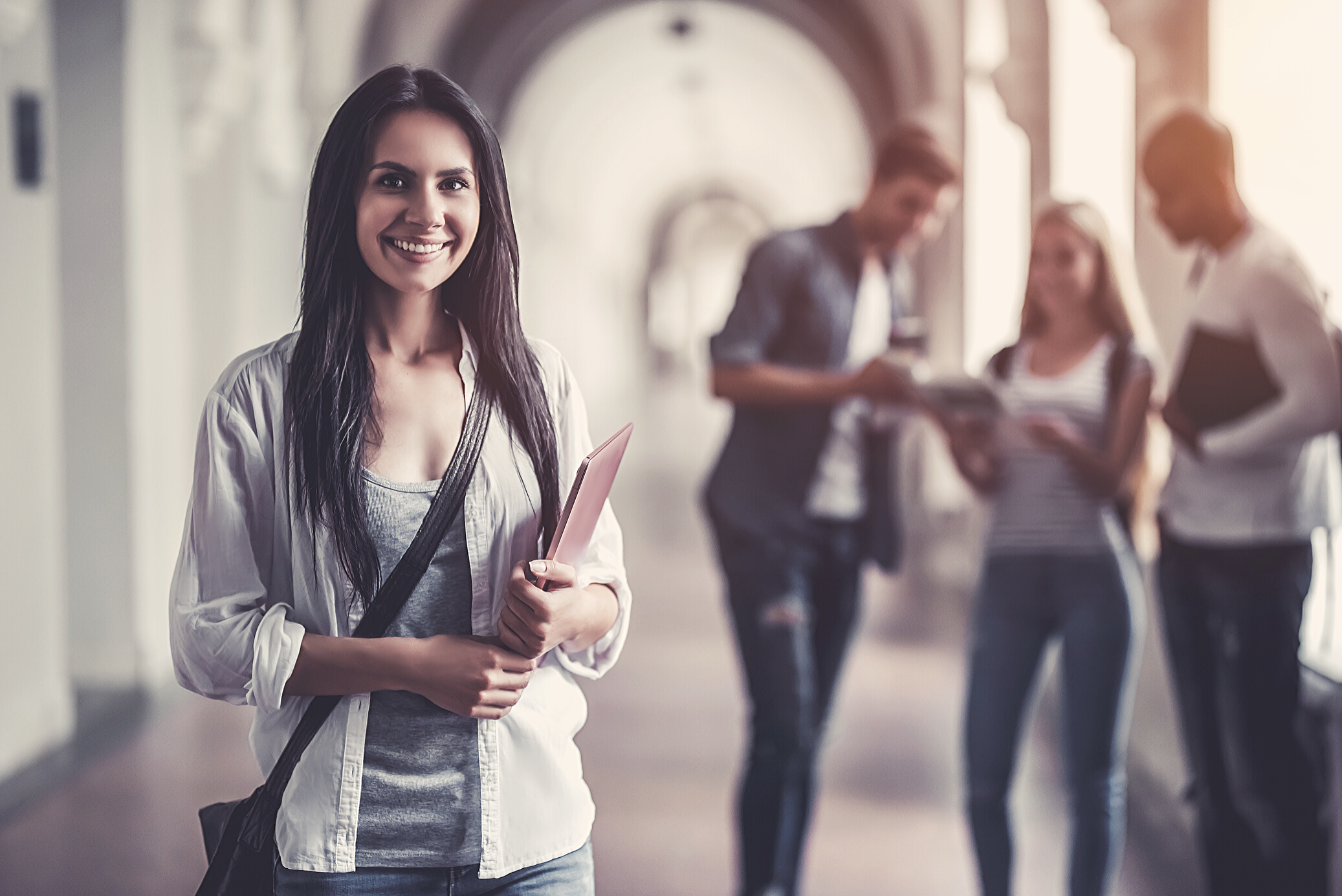 600 hours of academic study followed by 600 hours of co-op program each year. 
8 months of academic study plus 6-8 months of co-op program each year
8 MONTHS OF STUDY
(20 hours per week)
CO-OP TERM
5-6 MONTHS
(30 hours per week)
+
TUITION FEE
$16,500 per year
INTAKES
January, May, September, November
ADVANCED DIPLOMA IN COMPUTING: SOFTWARE DEVELOPMENT
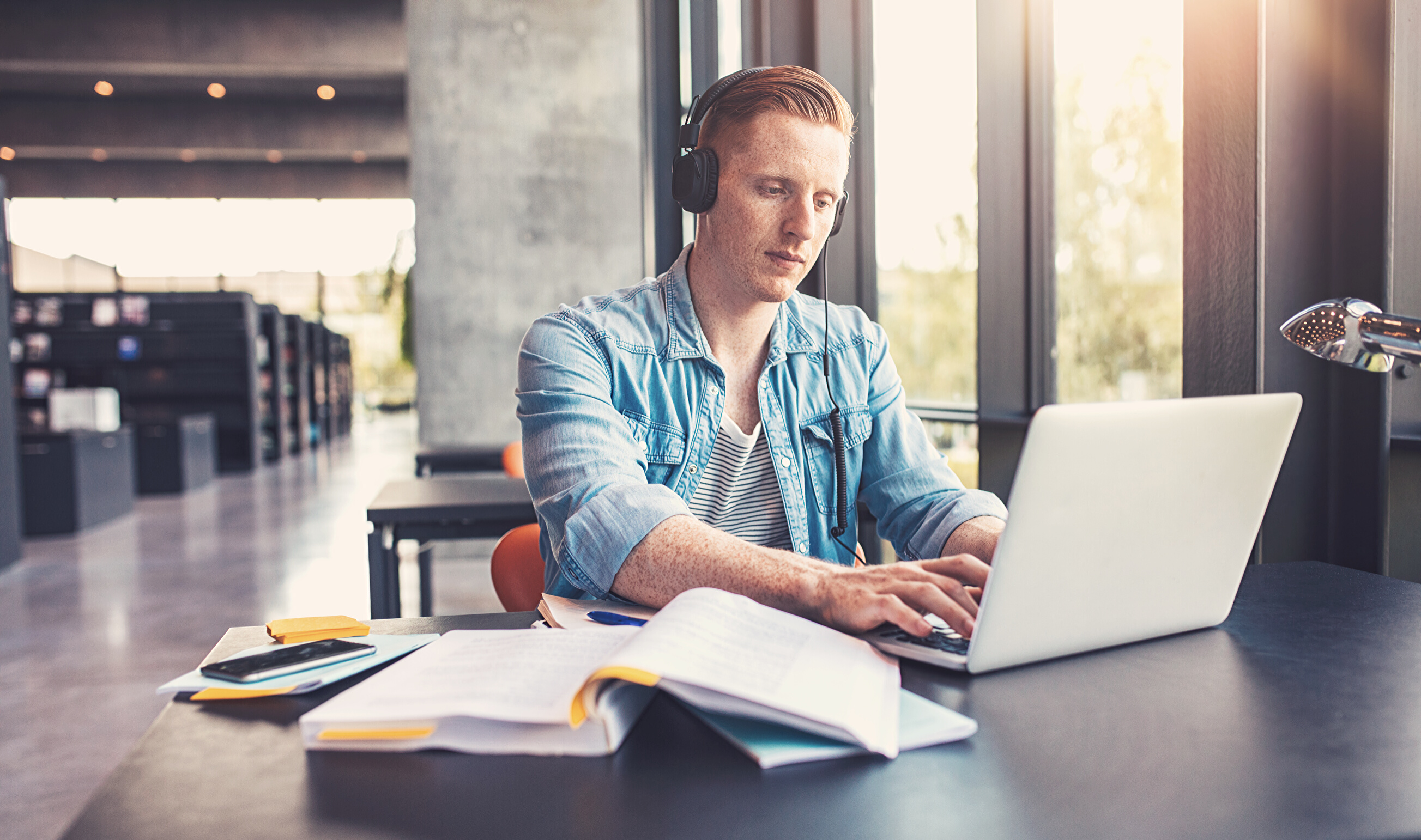 DURATION- 2 YEARS
This program provides current skills in specialized technical software development and develops up-to-date knowledge in programming and systems development.
UNIVERSITY TRANSFER
Bachelor Degree- TRU, UPEI, and 250 partners worldwide
TUITION FEE
$14,500 per year
INTAKES
January, May, September, November
ADVANCED DIPLOMA IN COMPUTING SOFTWARE DEVELOPMENT- WITH CO-OP
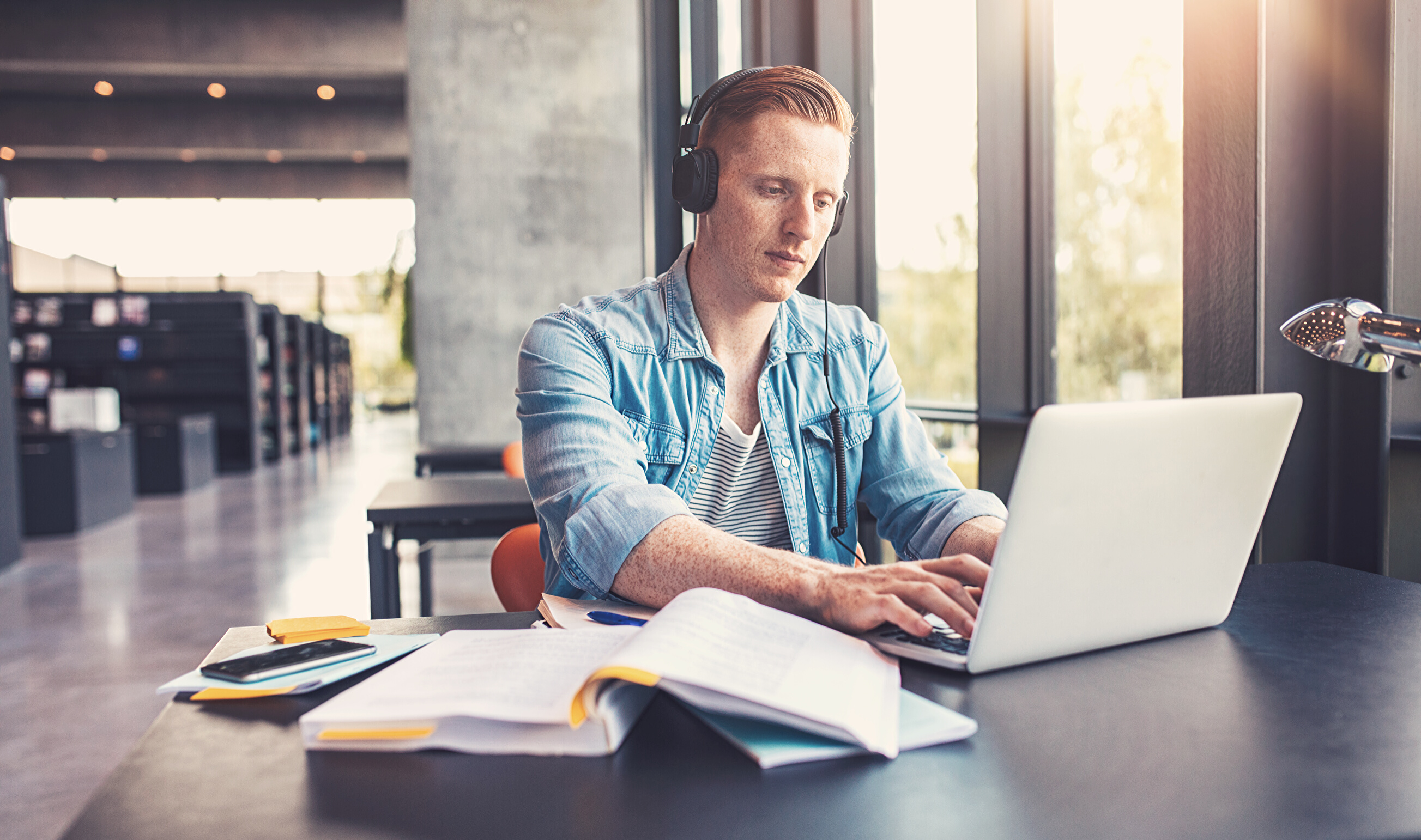 600 hours of academic study followed by 600 hours of co-op program each year. 
8 months of academic study plus 6-8 months of co-op program each year
8 MONTHS OF STUDY
(20 hours per week)
CO-OP TERM
5-6 MONTHS
(30 hours per week)
+
TUITION FEE
$16,500 per year
INTAKES
January, May, September, November
WEB APPLICATION DEVELOPMENT
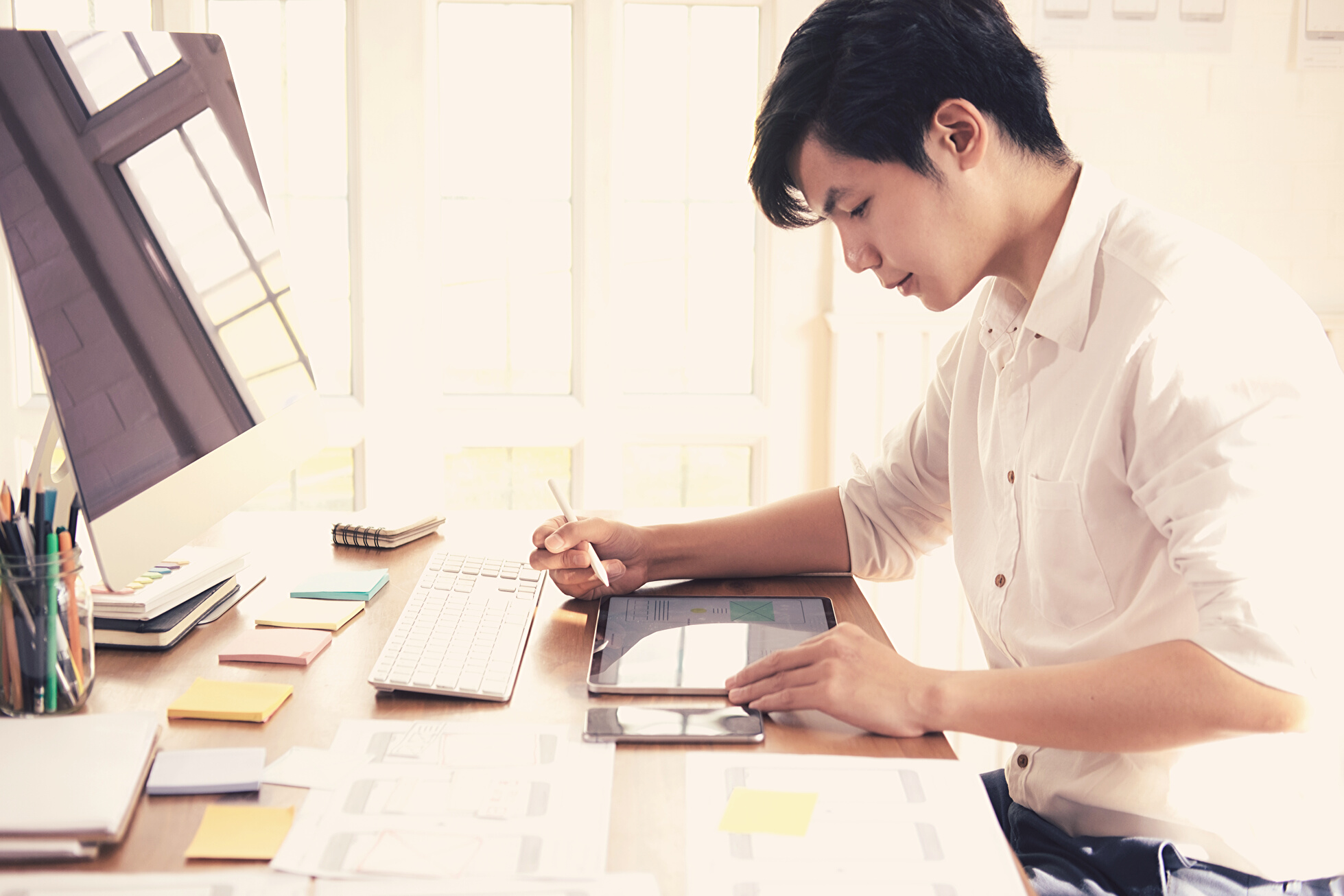 DURATION- 1 YEAR
Learn not just the fundamentals of coding and programming languages, but also real-world training in software architecture, development methodologies, and processes.
UNIVERSITY TRANSFER
North Island College*- Advanced Diploma                                                                                        
University of the Fraser Valley- MoU Signed
TUITION FEE
$16,500
INTAKES
January*, May, September*, November
ADVANCED DIPLOMA IN COMPUTING SOFTWARE DEVELOPMENT- WITH CO-OP
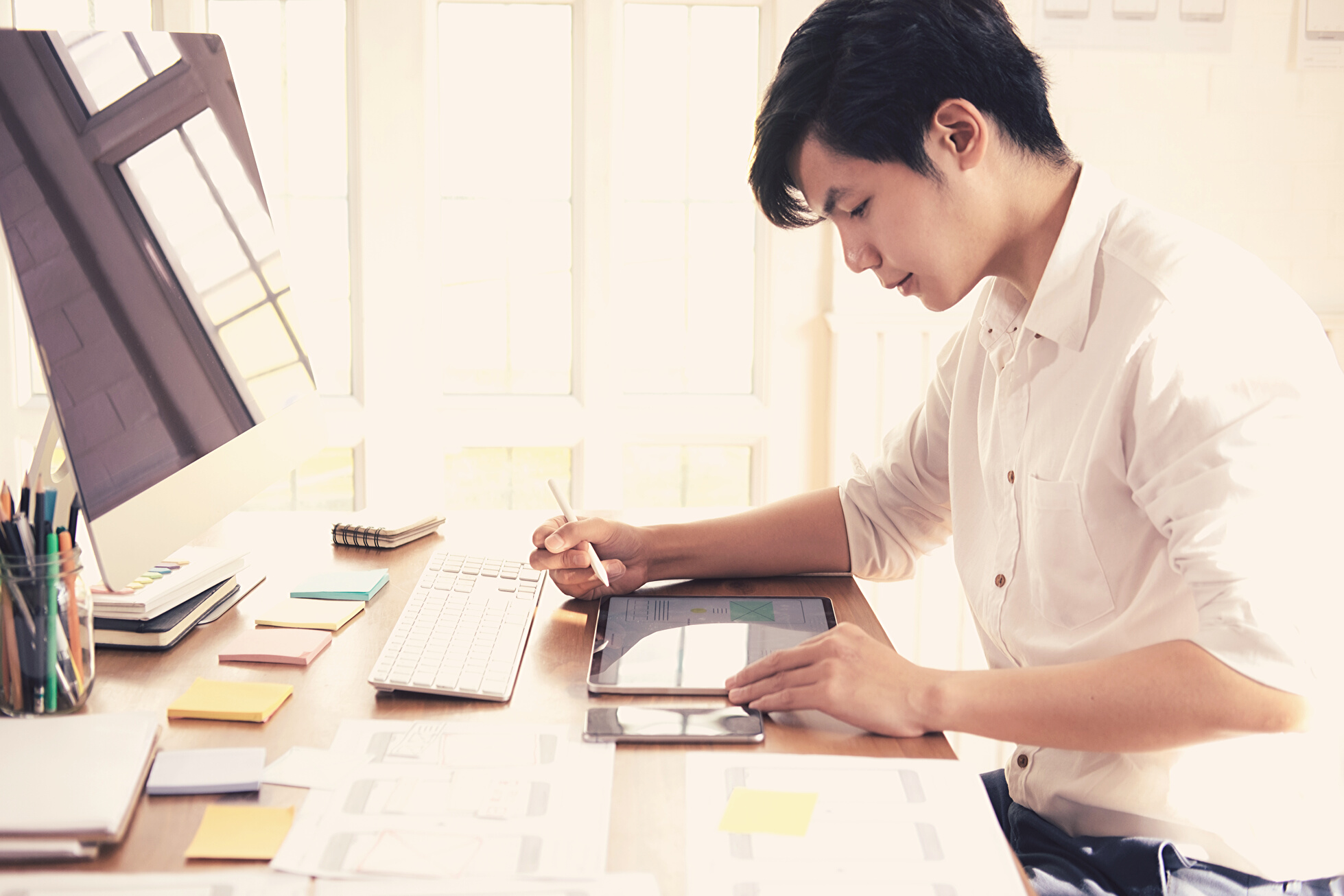 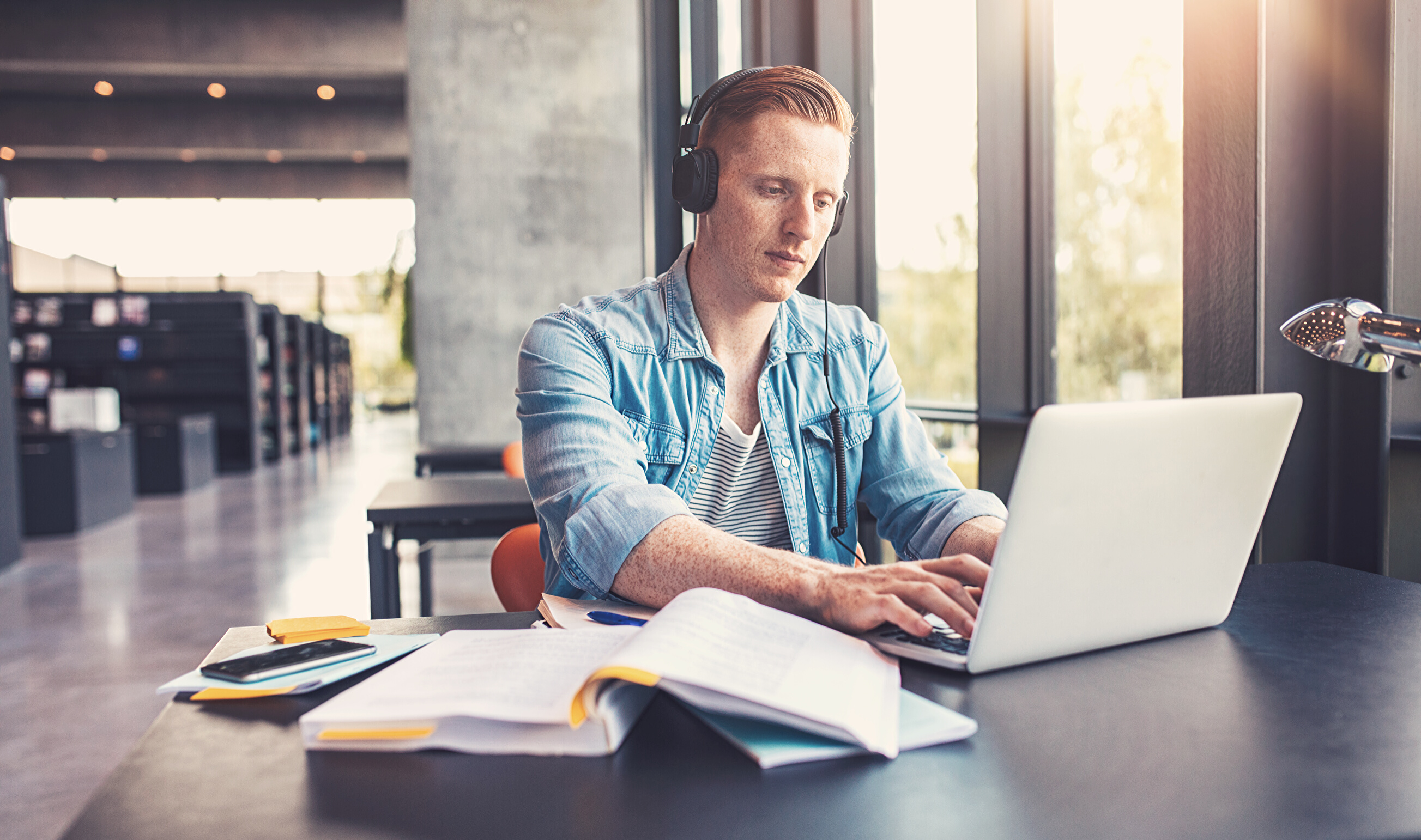 960 hours of academic study followed by 960 hours of co-op program
12 months of academic study plus 8-10 months of co-op program
12 MONTHS OF STUDY
(20 hours per week)
CO-OP TERM
8-10 MONTHS
(30 hours per week)
+
TUITION FEE
$18,500
INTAKES
January, May, September, November
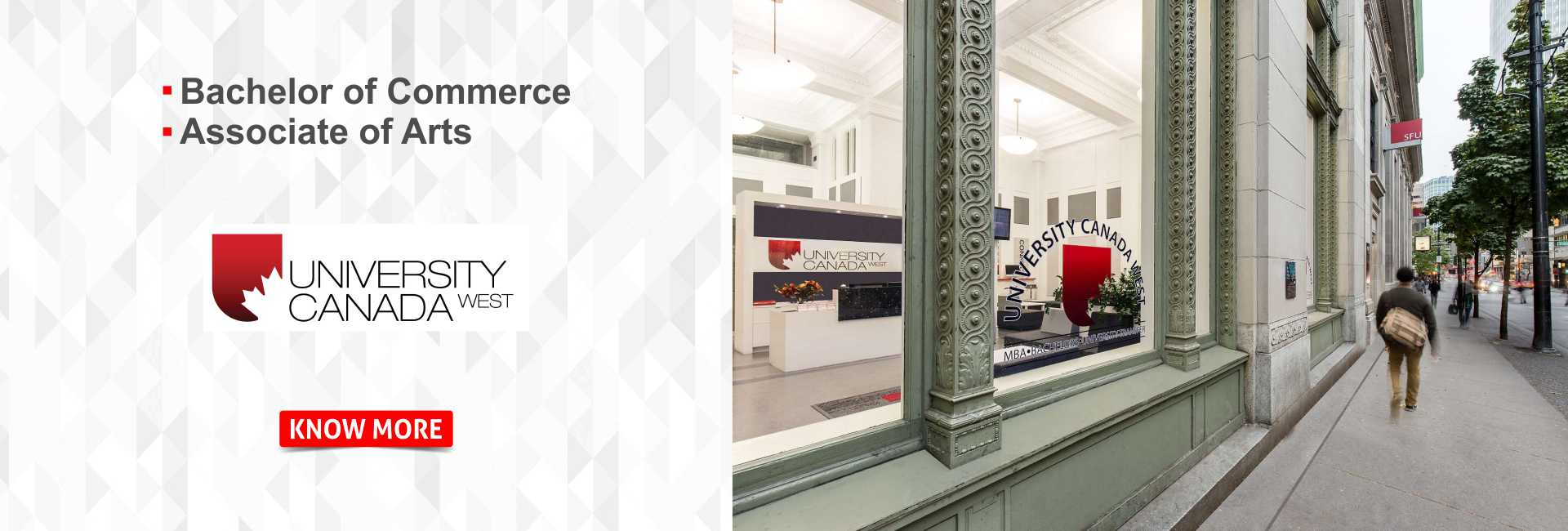 CODECORE COLLEGE
ADVANCED DIPLOMA IN BUSINESS
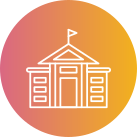 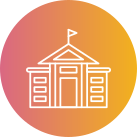 UNIVERSITY CANADA WEST
ASSOCIATE OF ARTS
UNIVERSITY CANADA WEST
BACHELOR OF COMMERCE
YEAR 1
YEAR 2
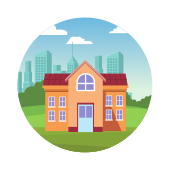 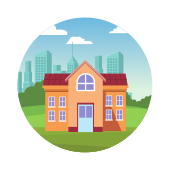 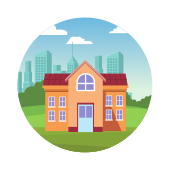 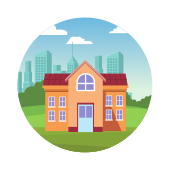 SEMESTER 2
YEAR 2
YEAR 3
YEAR 4
JOINT PARTNERSHIP PROGRAM
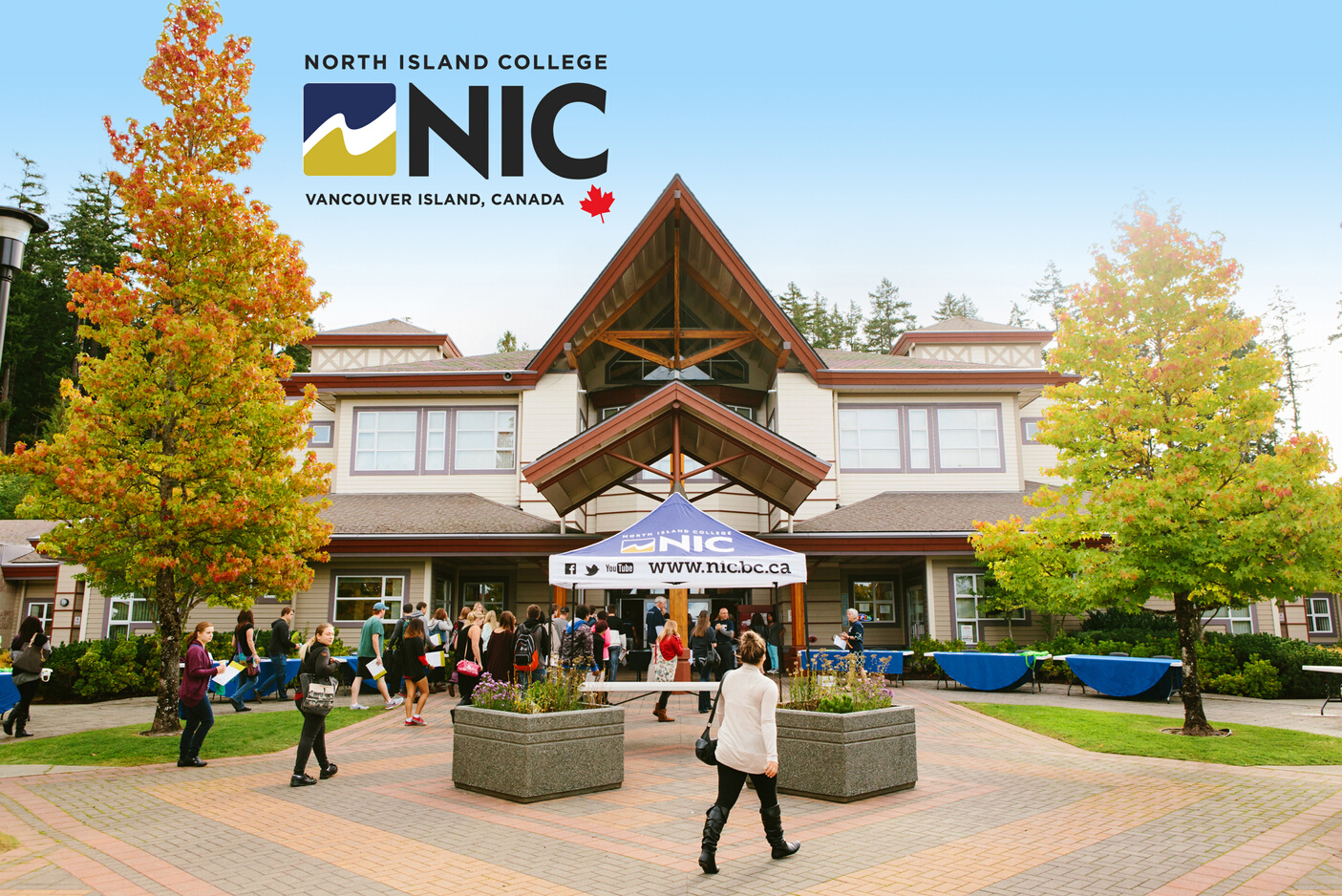 CODECORE COLLEGE
WEB APPLICATION DEVELOPMENT DIPLOMA
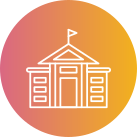 YEAR 1
NORTH ISLAND COLLEGE
DIGITAL DESIGN AND DEVELOPMENT PROGRAM
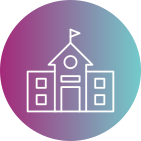 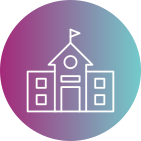 What is required?
*Successful completion of Year 1 at CodeCore College
*Minimum 2.3 GPA in the Year 1 at CodeCore
YEAR 2
YEAR 3
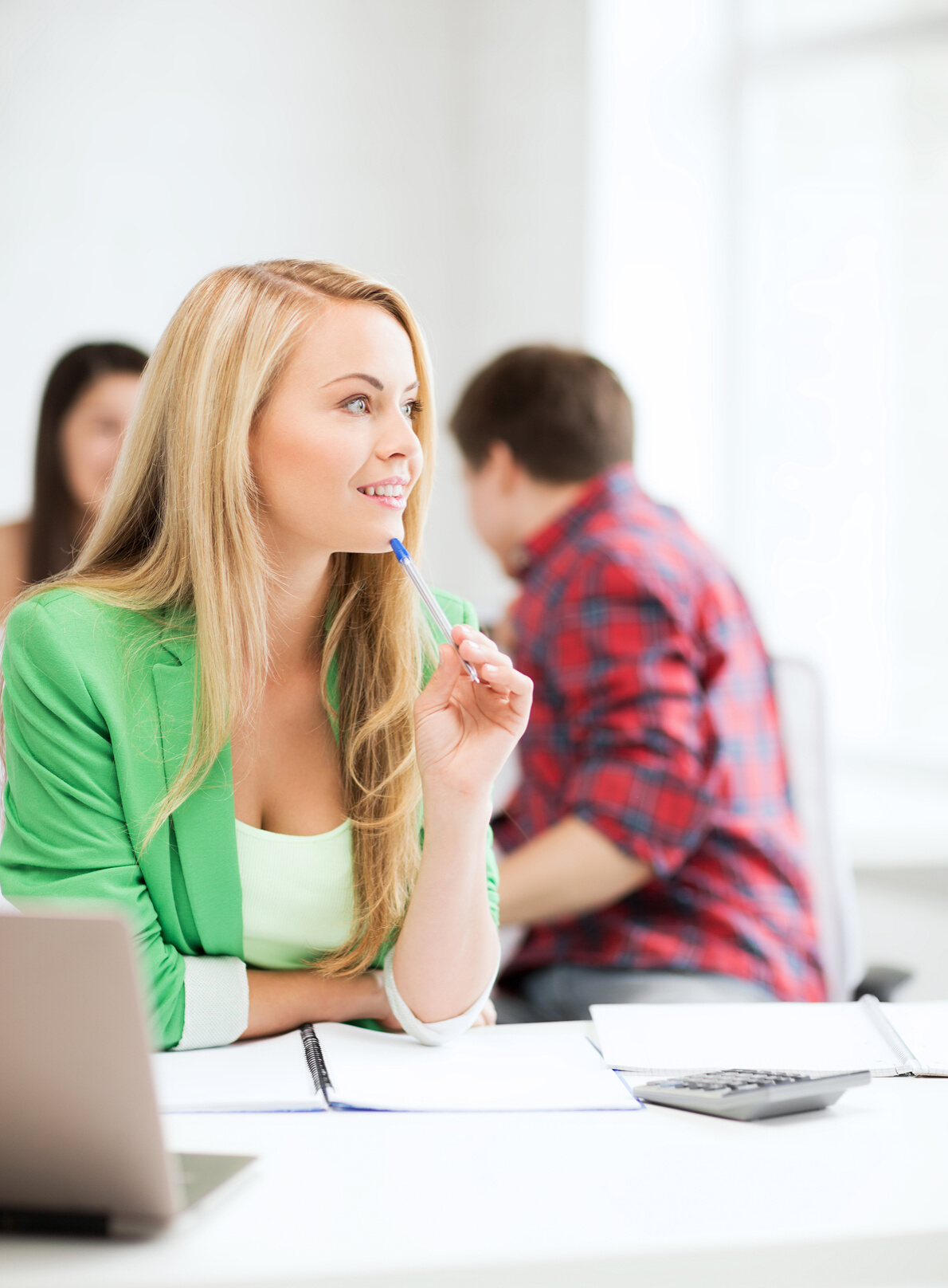 ADMISSION REQUIREMENTS
GRADE 12 OR EQUIVALENT
AVERAGE GRADE OF 55% OR C IN THE FINAL SEMESTER OF MOST RECENT HIGH SCHOOL OR POST-SECONDARY STUDIES
Check www.codecore.ca for updated requirements
IELTS- OVERALL 6, WITH NO INDIVIDUAL BAND SCORE LESS THAN 5.5
PTE- OVERALL 56, WITH MINIMUM 52 IN WRITING
TOEFL- OVERALL 80 IBT, WITH NO SECTION BELOW 19
CAEL- OVERALL SCORE OF 60
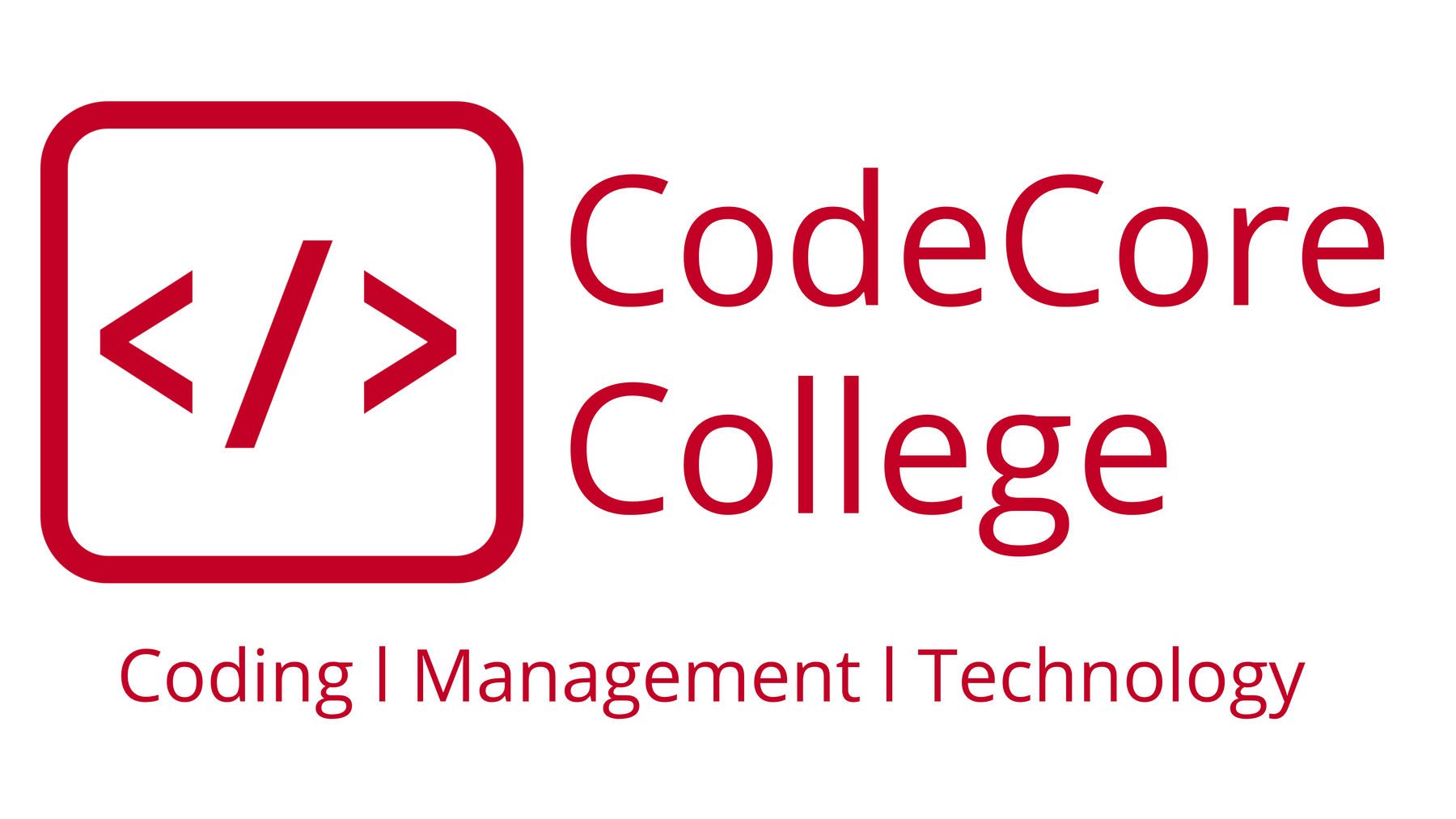